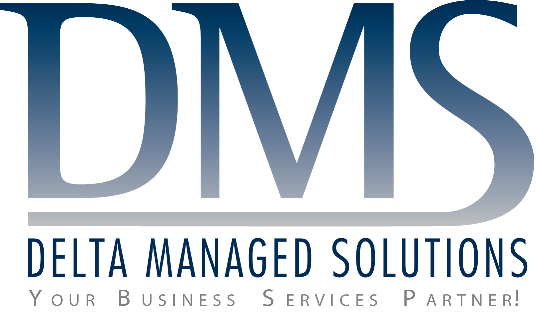 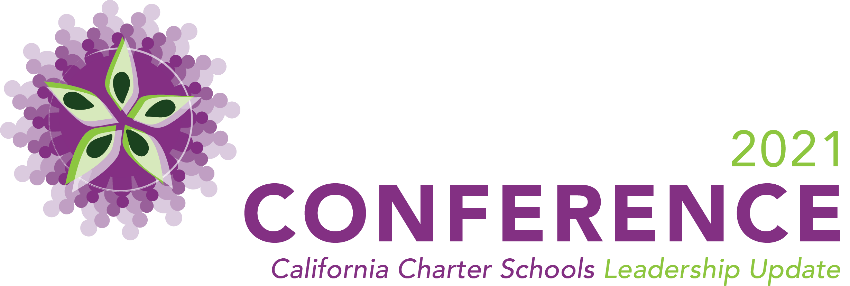 The Difference Between Exempt and Non-Exempt:   Correctly Classify Staff and Reduce Risk
Kari Wallace
December 7, 2021
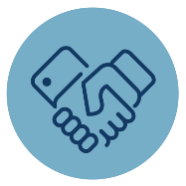 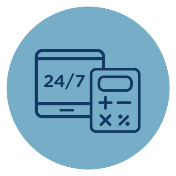 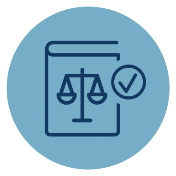 info@charteradmin.com
916.649.6461
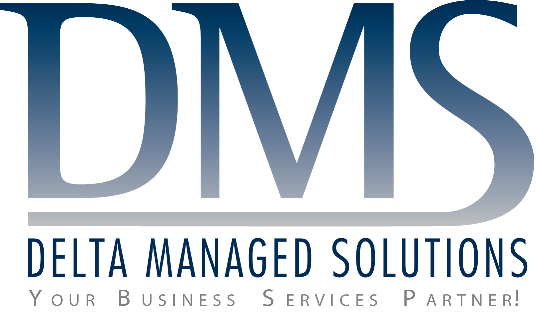 Conference Announcements
Are you where you should be?
Session materials information
Moderator Intro
Please follow Code of Conduct
Wear a mask at all times except when actively eating, drinking, or presenting
Logistics Reminders
Qualifies for any Professional Development credit/certification
How to ask post-event follow-up questions
Evaluations
Wifi password is greenapple2021
Social media
#CharterLeadership2021 and #IAmACharterLeader
Be sure to follow and tag CSDC!
2
Introduction
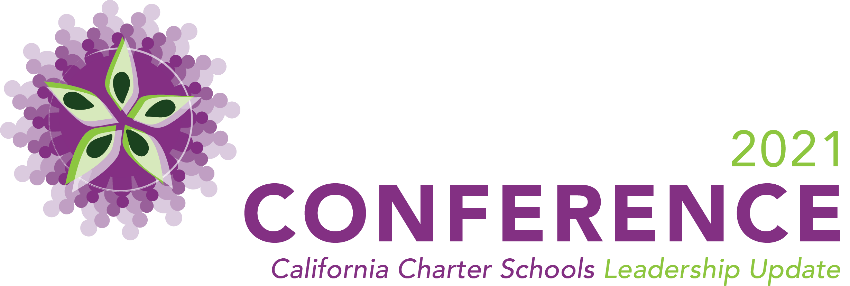 Delta Managed Solutions, Inc
Objectives:

 	to understand the requirements of a 	non-exempt employment status,

 	to understand the requirements of 	exempt employment status,

 	to gain an understanding of some 	best practices to reduce the risk of 	litigation.
Objective
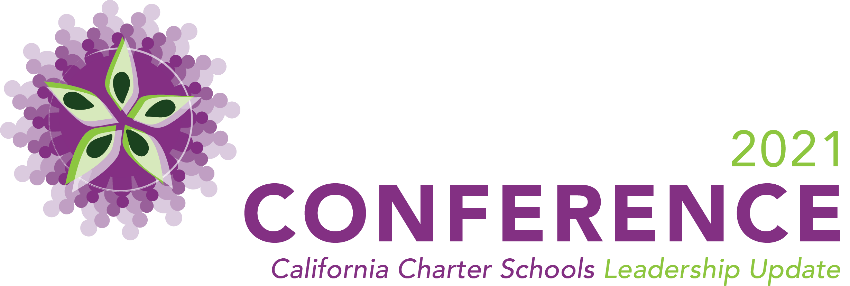 Delta Managed Solutions, Inc
DETERMINATION
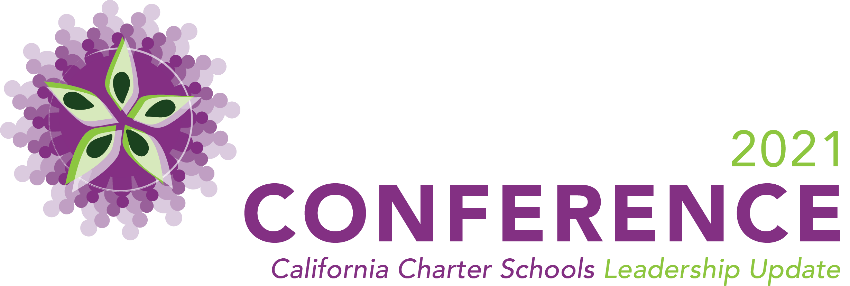 Delta Managed Solutions, Inc
1st STEP – DETERMINE EMPLOYEE STATUS
Employee is non-exempt unless you can clearly show that the employee meets the exemption.
Non-Exempt – hourly employees and subject to overtime.
Exempt – the employee is exempt from overtime.
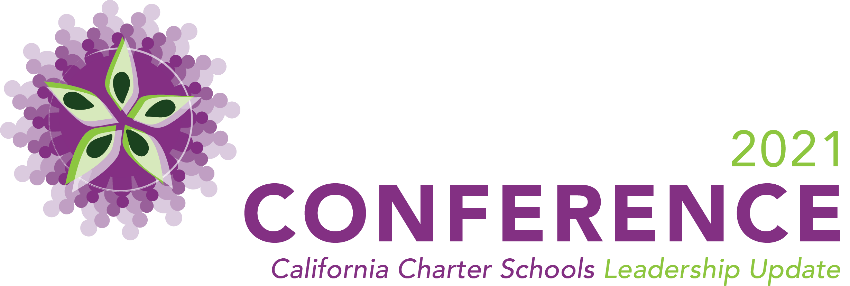 Delta Managed Solutions, Inc
NON-EXEMPT EMPLOYEES
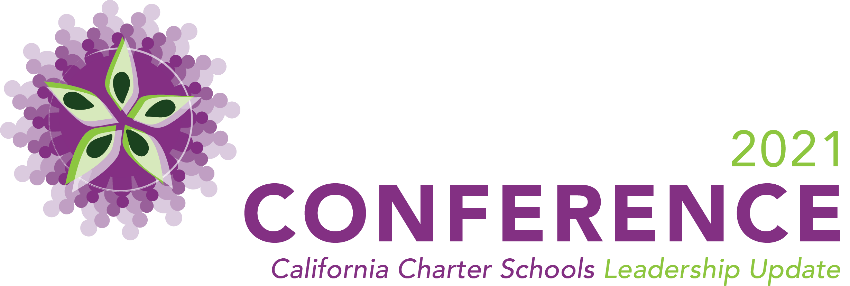 Delta Managed Solutions, Inc
TYPES OF COMPENSATION
Regular Wages – salary, hourly
Extra Duty Wages
Bonus – non-discretionary such as a bonus for attendance, productivity, quality of work, length of service, safety

All compensation must be considered when calculating the overtime rate.
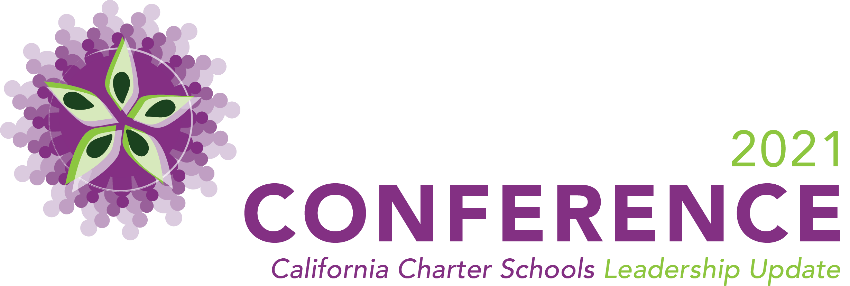 Delta Managed Solutions, Inc
[Speaker Notes: What are they getting paid for?

JOB DESCRIPTIONS]
HOURS WORKED
Meal and Rest Periods – typically over 30 minutes and full relief of job duties need not be paid
Training Time – meetings, trainings, lectures
Job Related
Within normal working hours
Mandatory
Travel Time
Ordinary commute is not considered hours worked
Between job sites during normal work-day is considered hours worked

All time that is “hours worked” must be counted when determining overtime hours worked.
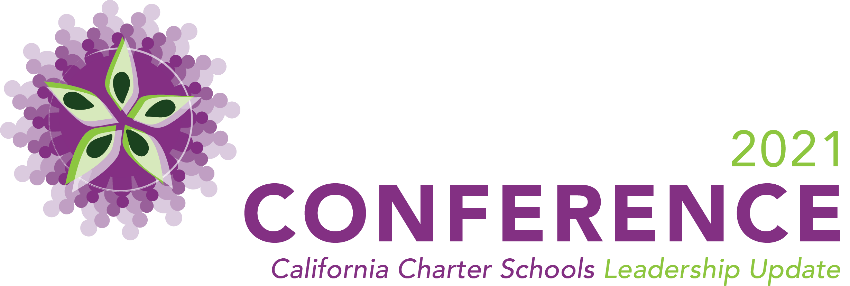 Delta Managed Solutions, Inc
[Speaker Notes: When are they getting paid?]
BLENDED OR WEIGHTED OVERTIME
Non-exempt employee is working two or more jobs and paid at two or more pay rates.
Overtime is calculated based on the “Type of Compensation”, “Hours Worked” and the “weighted average” of the regular pay rates of the two positions. 
		Job #1:  $14.00		21H x $14.00 =	$294.00
		Job #1 Hours:  21		26H x $15.00 =	$390.00
		Job #2:  $15.00		$294.00 + $390.00=	$684.00
		Job #2 Hours:  26		$684.00 ÷ 47 = 	$14.55PR
		Total Hours:  47		$14.55 x .5 =	$7.27 
					$7.27 x 7 H = 	$50.89 Weighted OT Pay
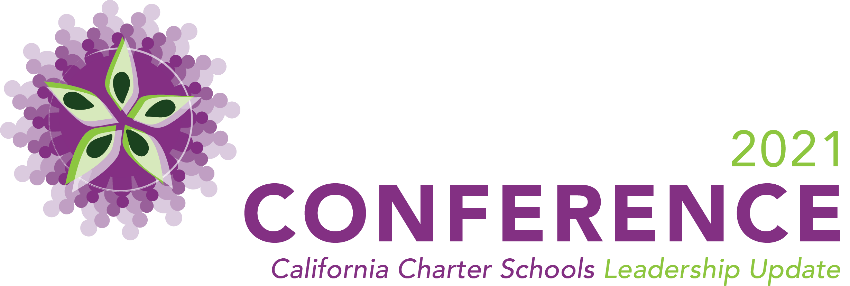 Delta Managed Solutions, Inc
[Speaker Notes: How do we determine the OT Rate?  Time and half.]
EXCLUSIONS FROM REGULAR RATE
Gifts or discretionary bonuses
Payments for time not worked aka Stipends
Reimbursements for expenses
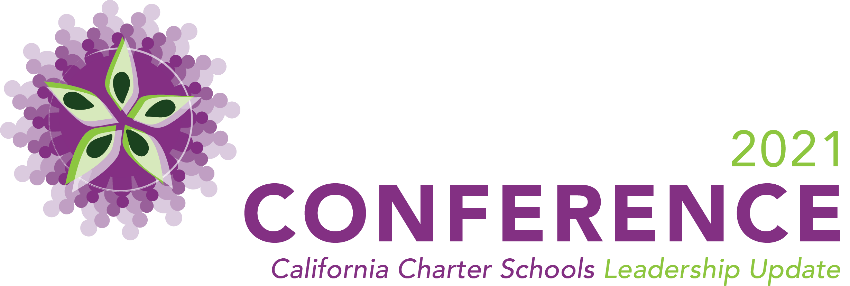 Delta Managed Solutions, Inc
COMMON NON-EXEMPT VIOLATIONS
Regular Rate - Failure to include production bonuses, shift differentials, piece rates in determining the regular rate for calculating OT compensation due. 
Combined hours, rates for dual jobs - Failure to combine all hours in dual jobs or multiple sites of single employer.
Extra Duty – Paying a stipend for extra duty vs. hours worked.
Deduction resulting in pay less than minimum wage.
Lack of timekeeping records.
Allowing non-exempt employees to use “Comp Time”.
Practice of compensating employees with paid time off rather than paying for OT.
Paying non-exempt employees, a salary, otherwise known as Hourly Payment Plan.
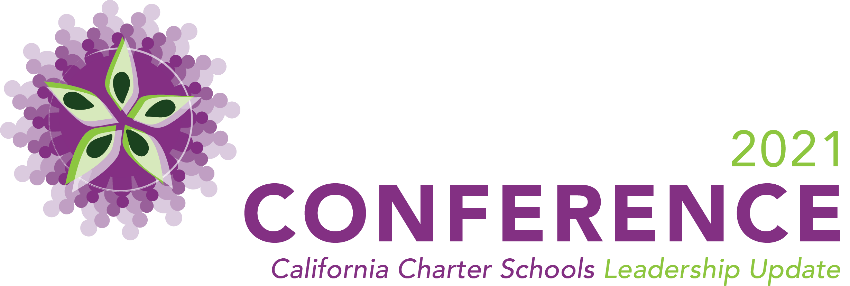 Delta Managed Solutions, Inc
[Speaker Notes: Those “Wages” that we discussed earlier
Not counting all “hours Worked” or  - different locations, all jobs for Total hours.]
COMP TIME VS. MAKE-UP TIME
Comp Time – Not allowed

Make-Up Time – best practice
Written request by the employee to make up time that would otherwise be lost due to a personal obligation.
Make-up hours worked in one day may not exceed eleven (11) or forty (40) in 1 week.
Taken and worked within the same week.
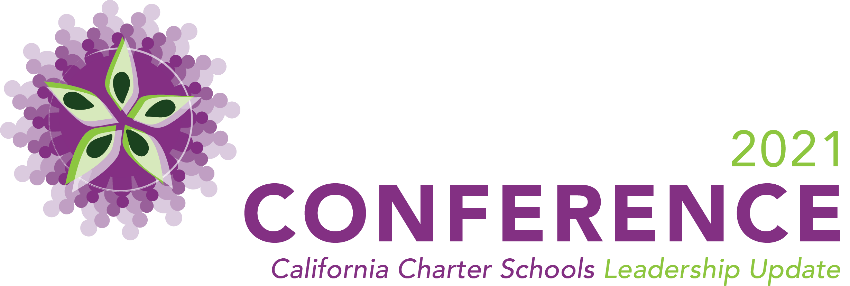 Delta Managed Solutions, Inc
NON-EXEMPT SALARY – (HOURLY PAYMENT PLAN  - HPP)
Employee is paid the same salary each pay period.  This alleviates the employee from not receiving pay during break periods when they are not working.
Example:  $45,000 / year 		22 pay periods		Per Pay Period Salary $2,045.45
Challenges:
Employee does not track time therefore overtime is not being paid.
Employee does not track time therefore meal and rest periods are not being tracked.
Risk employee not being paid minimum wage for certain pay periods.
Pay Cycle has 12 work-days or 96 hours but employee’s salary is less than required minimum wage amount of $1,344.00
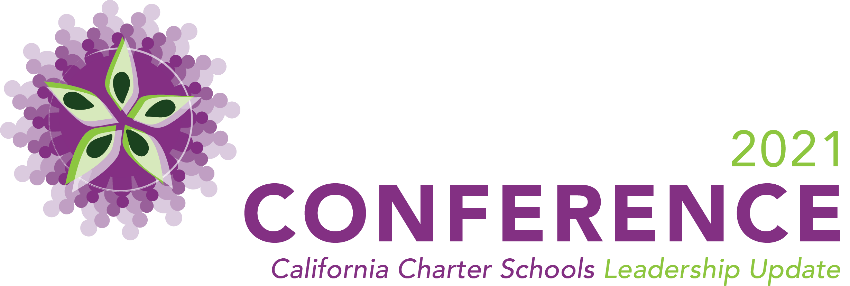 Delta Managed Solutions, Inc
[Speaker Notes: $96  14.00 = $1344.00

$1200.00 x 22 = $26,400]
EXEMPT EMPLOYEES
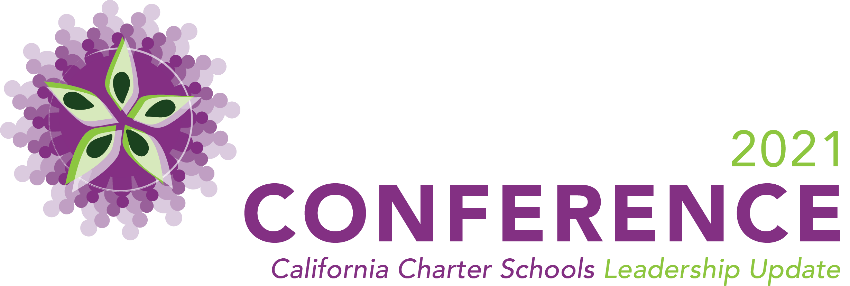 Delta Managed Solutions, Inc
CRITERIA
1.  Salary Basis – Earns a minimum salary of two times the state minimum wage.

$58,240.00/year or $4,853.33/month
$14 x 2 = $28 x 2,080 hours

As of January 1, 2022
$62,400.00 or $5,200/month
$15 x 2 = $30 x 2,080 hours
2.  Primarily engaged in exempt work.
More than ½ of the employee’s work time is spent engaged in exempt work.
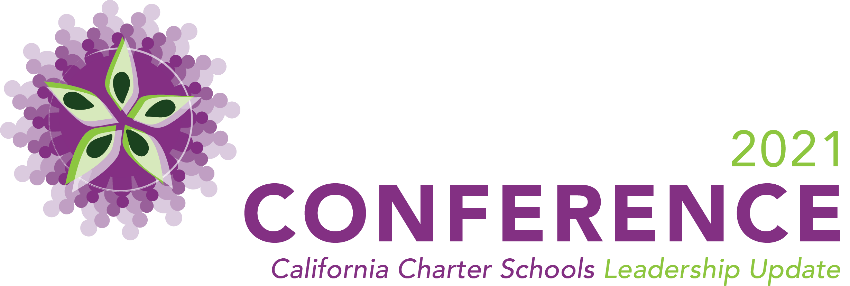 Delta Managed Solutions, Inc
JOB DESCRIPTION
Present employee with job description upon hire and review it together.
Signed by both parties.
Kept on file.
Up-to-date and reviewed on a regular basis by both employee and supervisor.
Employee’s actual duties and time spent on exempt duties match the job description.
Be careful of having two employees performing the same duties but different classifications.
The title of the position does not determine exempt status.
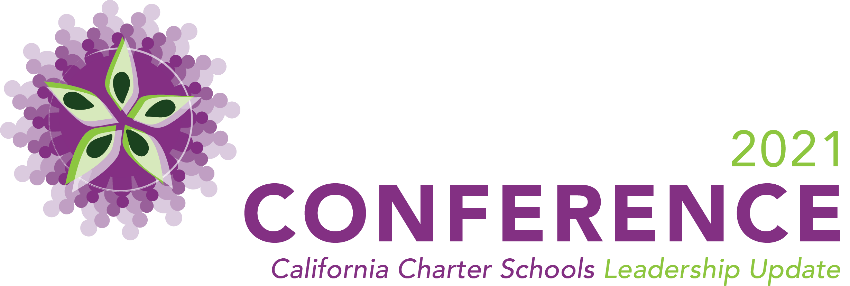 Delta Managed Solutions, Inc
EXECUTIVE / MANAGERIAL EXEMPTION DUTIES
Must meet all criteria:
Duties involve management of the organization, customarily recognized department, or subdivision.
Customarily and regularly directs the work of two or more employees.
Maybe a challenge when the number is low because it must be 50 percent of the time.
Has authority to hire and fire employees or make recommendations to hire and fire.
Customarily and regularly exercises discretion and independent judgement.
Think of this as a decision as it relates to the operations of the organization, and not simply the decision of how to do a task.
Primarily engaged in exempt duties.
50 percent of the time.
Is paid a salary that meets the minimum salary requirement.
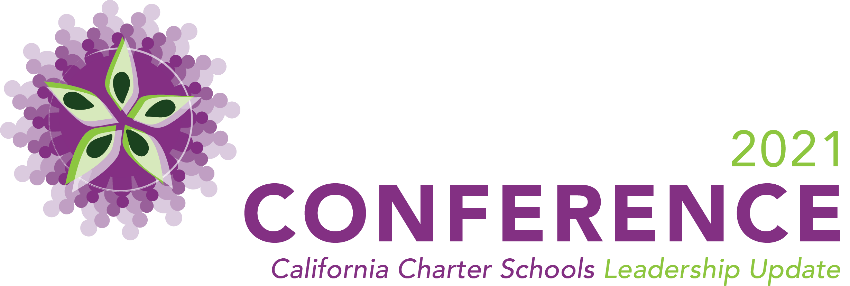 Delta Managed Solutions, Inc
[Speaker Notes: Executive Director Managers

Organization Management 
Customarily recognized dept. or subdivision

Work of two or more employees

Hire and Fire  - Discretion and independent judgement on the operations]
ADMINISTRATIVE EXEMPTION
Must meet all requirements:
Duties and responsibilities include office or non-manual work directly related to your management policies or general business operations or those of your clients.
Must customarily and regularly exercise discretion and independent judgment with respect to matters of significance.
Perform work directly related to assisting with the running or servicing of the business.
Advising management, planning, negotiating, representing organization, finance, accounting, budgeting, safety and health, personnel management, employee benefits.
Primarily engaged in exempt duties.
50 percent of the time.
Is paid a salary that meets the minimum salary requirement.
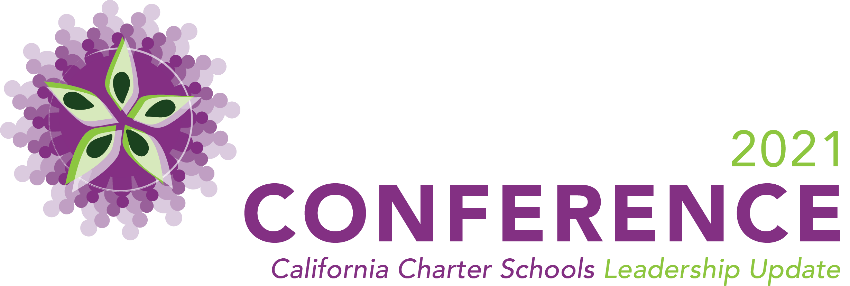 Delta Managed Solutions, Inc
[Speaker Notes: Management Policies or general business
Customarily and regularly  exercise discretion and independent judgement 

Work assisting running or servicing the business]
PROFESSIONAL EXEMPTION
Three Categories:
Licensed
Licensed or certified by State of California and primarily engaged in the practice of law, architecture, medicine, dentistry, optometry, teaching, accounting or engineering.
Learned
Primarily engaged in an occupation recognized as a learned profession through prolonged courses of intellectual instruction or study.
Different than customarily acquired general academic education or apprenticeship.
Artistic
Creative in character in a recognized field of artistic endeavor.
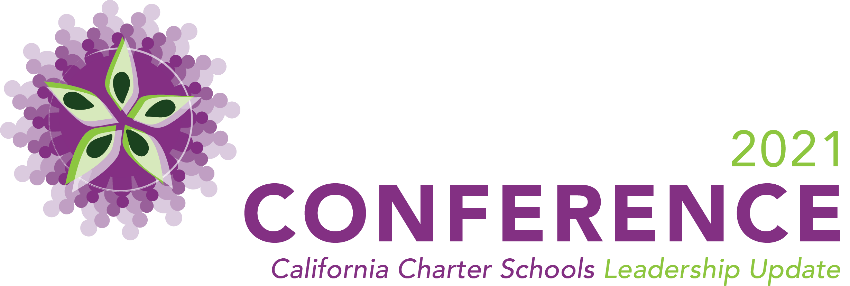 Delta Managed Solutions, Inc
PROFESSIONAL EXEMPTION – CONT.
Employee must customarily and regularly exercise discretion and independent judgment. 
Primarily engaged in exempt duties.
50 percent of the time.
Is paid a salary that meets the minimum salary requirement.
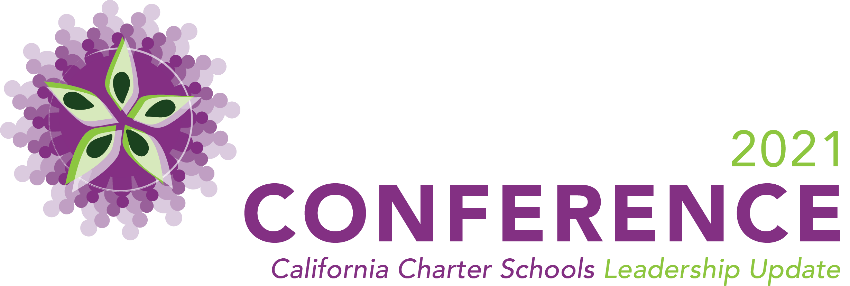 Delta Managed Solutions, Inc
COMPUTER-RELATED OCCUPATIONS
Primarily engaged in work that is intellectual or creative.
Specific job requirements and limited to those in the software field with specific job duties.
Employee is highly skilled and proficient in the theoretical and practical application of highly specialized information to computer systems analysis, programming and software engineering.
Can be paid hourly or salary but must meet the specified wage requirement.  
As of January 1, 2021 requirement can be $47.48 per hour or a salary of at least $8,242.32 per month ($98,907.70 annually).
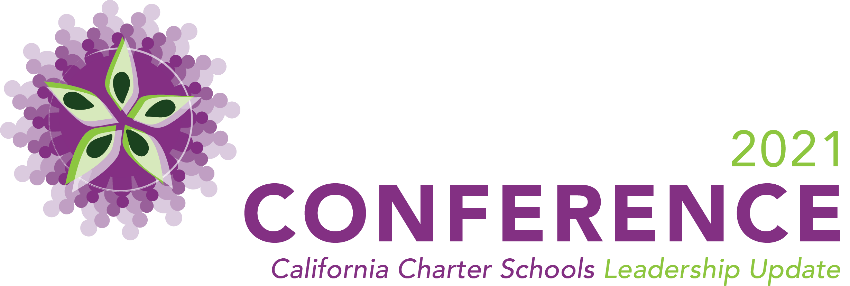 Delta Managed Solutions, Inc
[Speaker Notes: intellectual or creative.]
COMMON VIOLATIONS
Misclassifying a salary employee as exempt
Paying a stipend for extra duty
Paying exempt employees “extra-duty” with an hourly rate
Deductions resulting in less than minimum wage   
Pro-rating salary based on Part Time status
Exempt employees doing the work of non-exempt employees while managing others
Paying accounting clerks or bookkeepers for performing typically routine work
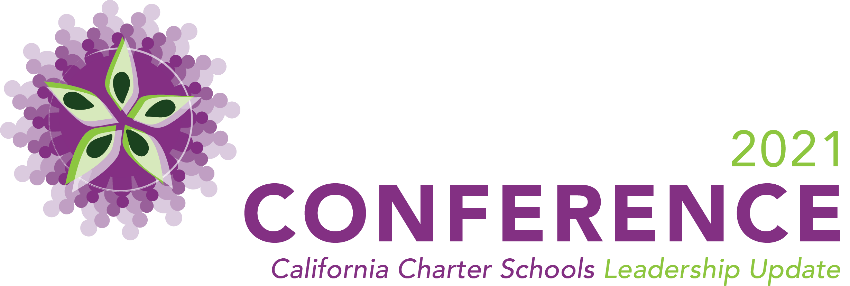 Delta Managed Solutions, Inc
TEST YOUR KNOWLEDGE
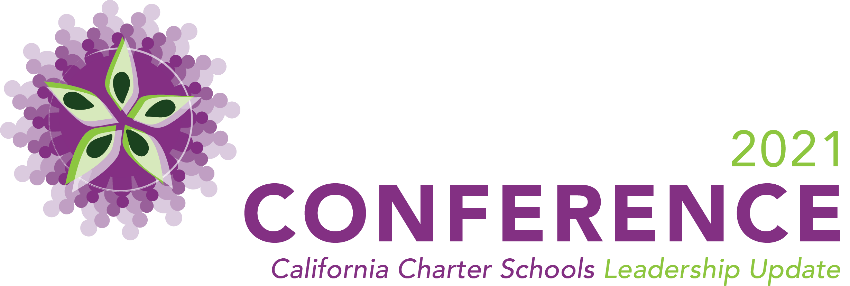 Delta Managed Solutions, Inc
YOU DECIDE
Jane is the Office Manager at Charter School U.S.A.  She oversees the work of the attendance clerk and the registrar.  In addition, Jane assists the School Director with school budgeting and acts as the school’s Human Resource Director.  Jane earns an annual salary of $60,000.00.

Is Jane an Exempt Employee?
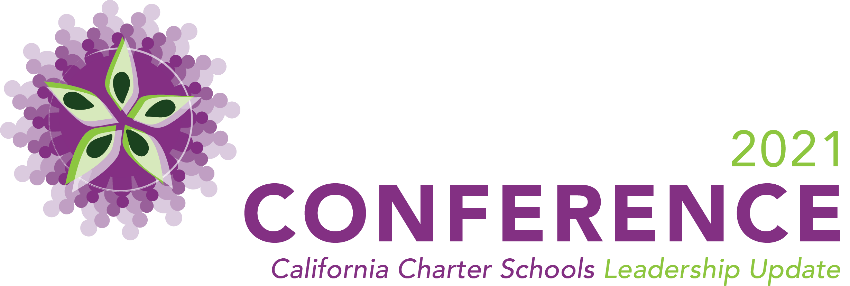 Delta Managed Solutions, Inc
ANSWER:
YES!  Jane is an Exempt Employee.

What about on January 1st, 2022?
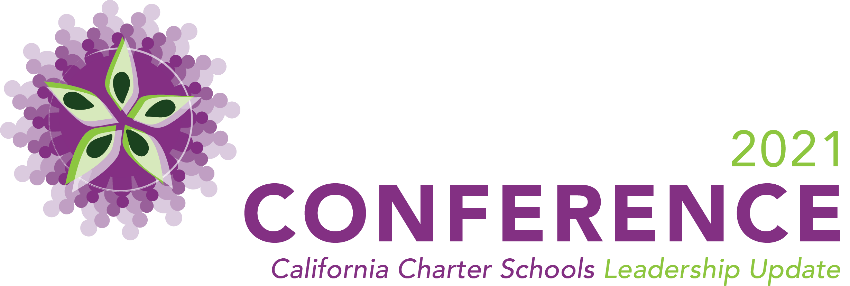 Delta Managed Solutions, Inc
ANSWER:
NO!  Jane loses her exempt status for not meeting the salary status of two times minimum wage.
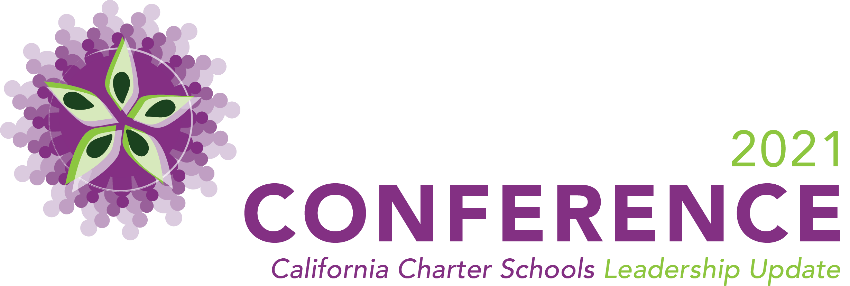 Delta Managed Solutions, Inc
YOU DECIDE
Tom is a part-time .4 FTE certificated science teacher at Rock Star Charter School.  His annual salary for the position would normally be $65,000 but since he is part time, it is pro-rated to $26,000.  Tom is also a .6 FTE custodian being paid a salary of $40,000.00.  

Is Tom an Exempt Employee?
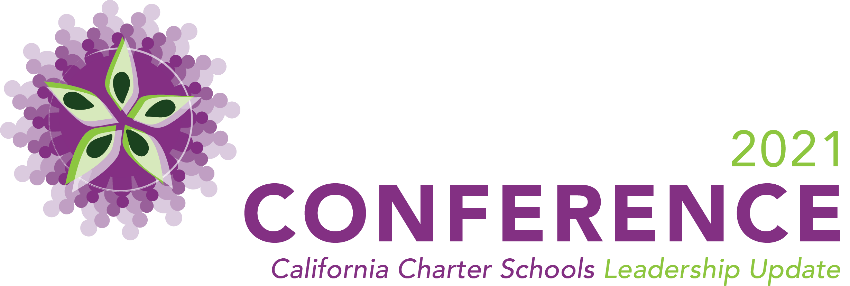 Delta Managed Solutions, Inc
ANSWER:
NO!  
While Tom does have a certificate to fall under a Professional Exemption, he does not meet the salary requirement, he is not performing exempt duties 50% of the time, and he is also performing non-exempt duties.
Should Tom be paid a salary for those non-exempt duties?
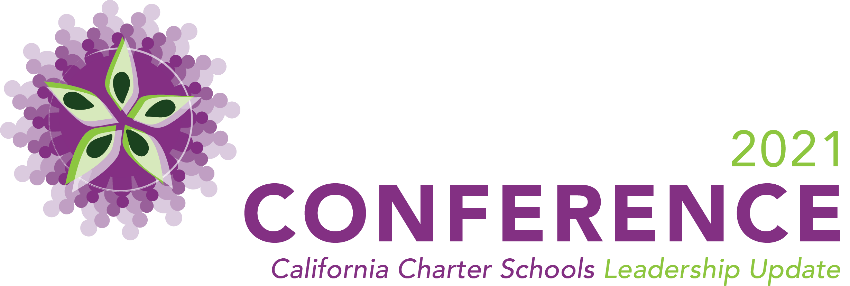 Delta Managed Solutions, Inc
YOU DECIDE
Elizabeth is a first year, 2nd grade teacher at Apple Charter School.  She is at Column 1, Step 1 of the Certificated Salary Schedule with an annual salary of $58,240.  On January 1, 2022, the salary schedule will increase, and Elizabeth’s salary will move up to $62,400. 

Is Elizabeth an Exempt Employee?
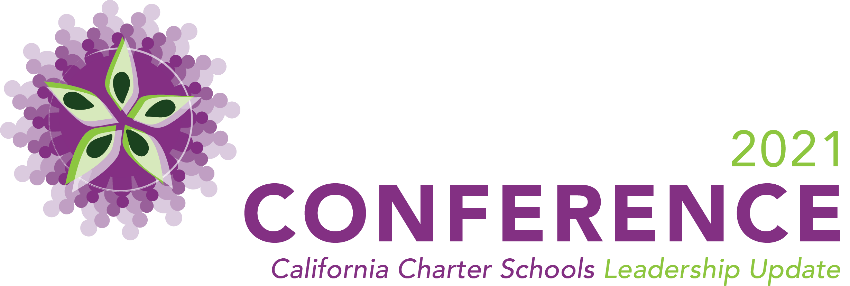 Delta Managed Solutions, Inc
ANSWER:
YES!  
Elizabeth meets the Professional Exemption, and the salary requirement for both 2021 and 2022.
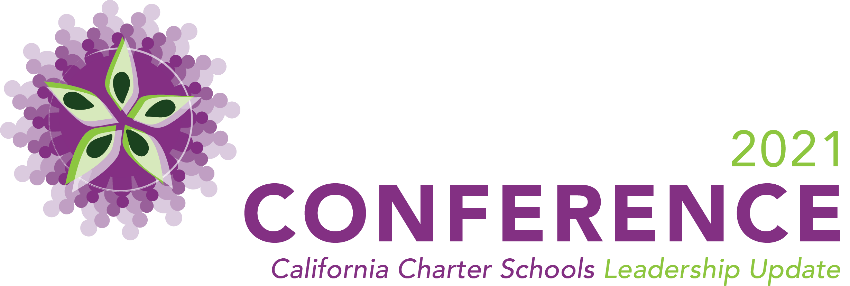 Delta Managed Solutions, Inc
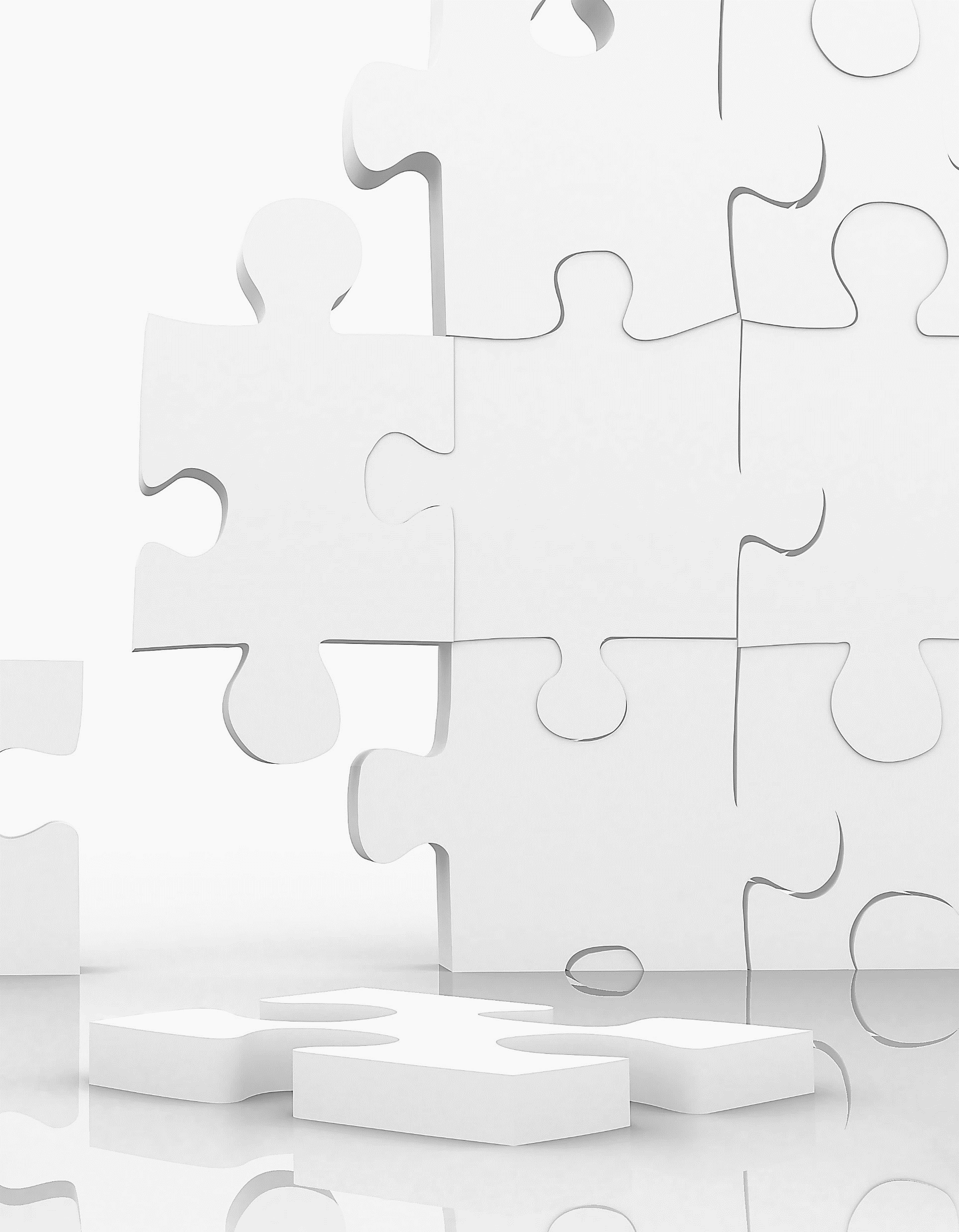 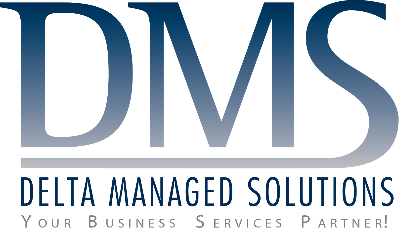 Questions & Comments
Kari Wallace
Kari.wallace@charteradmin.com 
www.charteradmin.com
info@charteradmin.com
916.649.6461
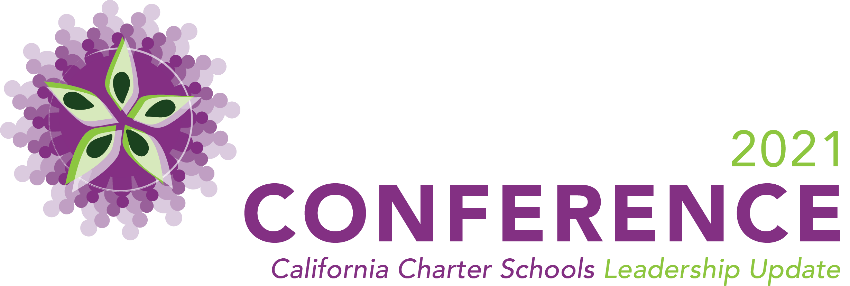 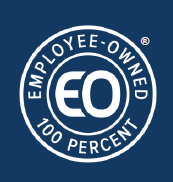 Delta Managed Solutions, Inc. 
1451 River Park Drive, Suite 180 • Sacramento, CA 95815